Entrenamiento en pruebas objetivas
Construcción Software
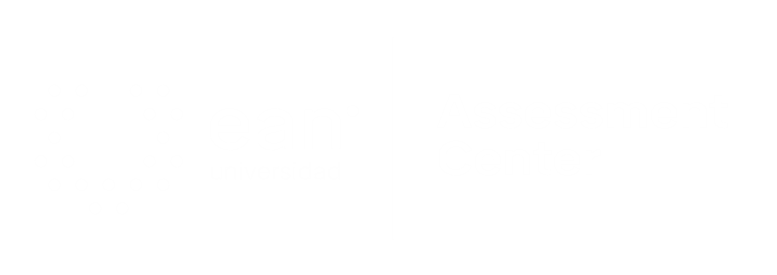 Apreciados docente y estudiantes
El siguiente entrenamiento está diseñado para que puedan familiarizarse con la estructura y funcionamiento de las pruebas objetivas. Con este documento ustedes tendrán la posibilidad de conocer en detalle los principales componentes de los ítems que conforman la prueba objetiva.

Este entrenamiento ha sido construido con información equivalente a la que se encuentra en las pruebas reales, por lo que se espera que los estudiantes obtengan herramientas esenciales para su apropiado desempeño en las pruebas.

¡Bienvenidos!
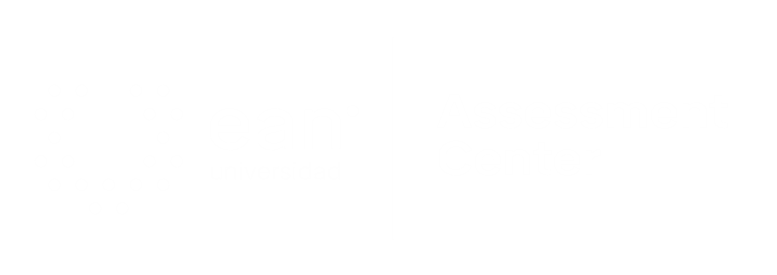 [Speaker Notes: #233 pocion 4]
Comencemos…
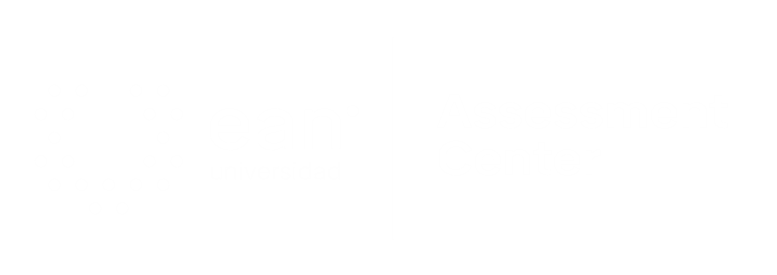 1. Caso o situación problémica
La empresa Colombiana Resource, en la que usted trabaja, desarrolla software para diferentes tipos de empresa. Actualmente, usted está involucrado en un proyecto para un software en línea, cuyo principal objetivo es analizar los diversos usuarios que hacen uso de la página desde la web. Para poder hacer tal análisis, es necesario organizar la información de una lista de usuarios, de acuerdo al nombre del mismos, de forma tal que estos datos queden ordenados de menor al mayor, tal como aparecerían en un directorio telefónico.
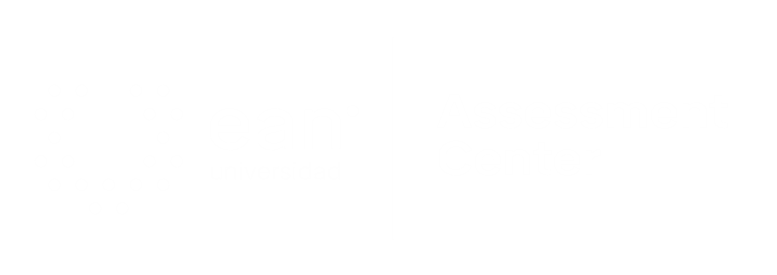 Enunciado
¿Cuál de los siguientes procesos permitirá tener los nombres de la lista de usuarios ordenados de la forma que exige la empresa?
Opciones de respuesta
a. Diferenciar los nombres entre sí y los reorganiza a medida que encuentra que el valor actual del nombre actual en la lista de usuarios es menor o mayor que el siguiente elemento en la lista.
b. Comparar los valores de los nombres adyacentes cada dos posiciones y los reorganiza a medida que encuentra que el valor actual de la lista es menor o mayor que el siguiente elemento en la secuencia. 
c. Comparar los valores de los nombres entre sí y los intercambia a medida que encuentra que el nombre actual en la lista es estrictamente mayor que el siguiente elemento en la secuencia.
d. Comparar los valores de los nombres entre sí y los intercambia a medida que encuentra que el valor actual del vector es estrictamente menor que el siguiente elemento en la secuencia.
d.
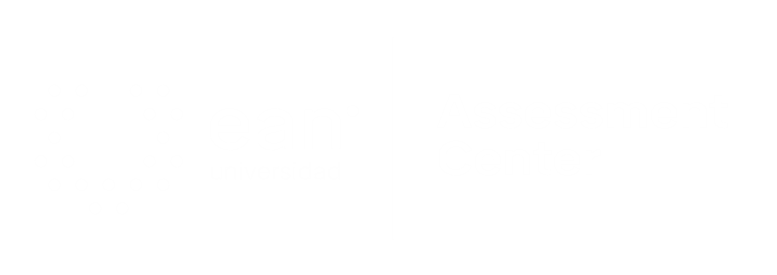 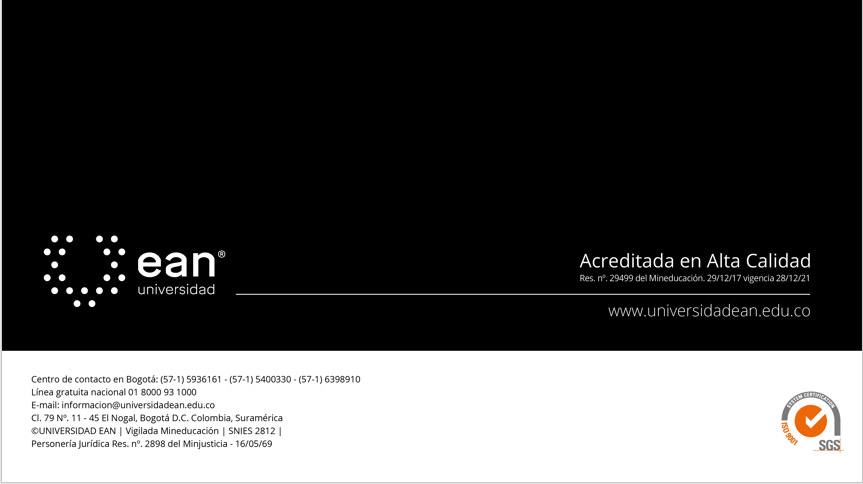